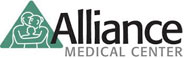 Date Updated
[Title]
Redwood Community Health Coalition 
Promising Practice
PROMISING PRACTICE OVERVIEW
ACTIONS TAKEN
[CONTENT]
[CONTENT]
AIM
WORKFLOW
[CONTENT]
[BASIC FLOWCHART]
MEASURES
[CONTENT]
RESULTS TO DATE
[CONTENT]
Image Title/Chart Title/Etc.
[INSERT IMAGE HERE]
LESSONS LEARNED
[CONTENT]
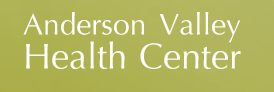 Date Updated
[Title]
Redwood Community Health Coalition 
Promising Practice
PROMISING PRACTICE OVERVIEW
ACTIONS TAKEN
[CONTENT]
[CONTENT]
AIM
WORKFLOW
[CONTENT]
[BASIC FLOWCHART]
MEASURES
[CONTENT]
RESULTS TO DATE
[CONTENT]
Image Title/Chart Title/Etc.
[INSERT IMAGE HERE]
LESSONS LEARNED
[CONTENT]
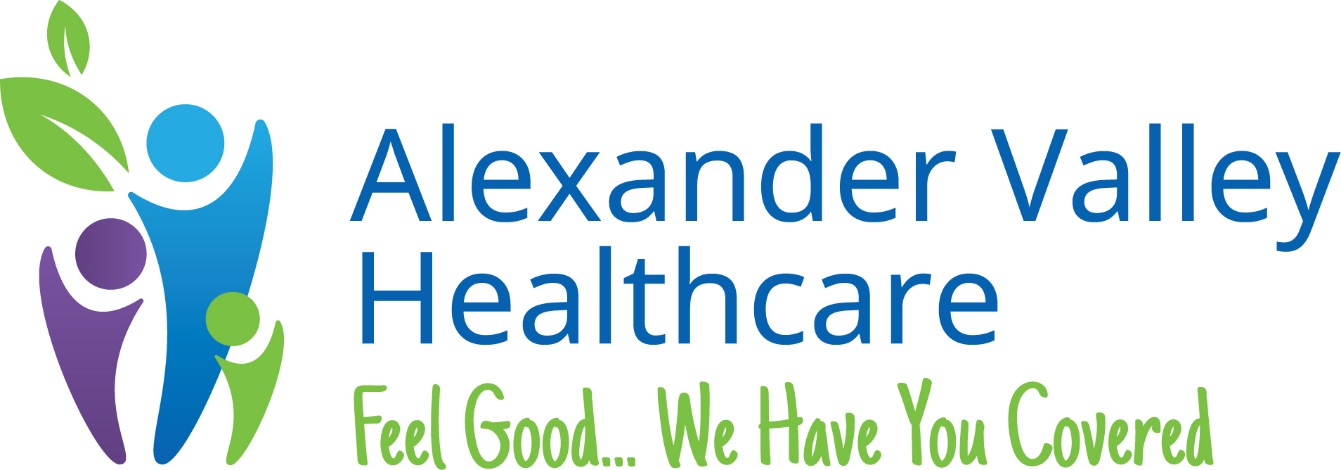 Date Updated
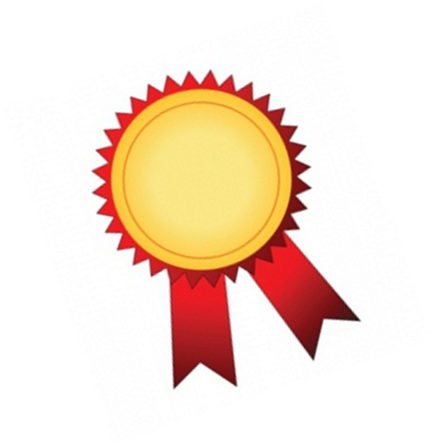 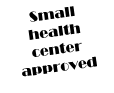 [Title]
Redwood Community Health Coalition 
Promising Practice
PROMISING PRACTICE OVERVIEW
ACTIONS TAKEN
[CONTENT]
[CONTENT]
WORKFLOW
AIM
[BASIC FLOWCHART]
[CONTENT]
MEASURES
[CONTENT]
RESULTS TO DATE
[CONTENT]
Image Title/Chart Title/Etc.
[INSERT IMAGE HERE]
Cavity Free Sonoma Workflow – Care Plan Status & Goals
LESSONS LEARNED
[CONTENT]
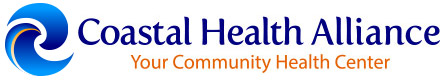 Date Updated
[Title]
Redwood Community Health Coalition 
Promising Practice
PROMISING PRACTICE OVERVIEW
ACTIONS TAKEN
[CONTENT]
[CONTENT]
AIM
WORKFLOW
[CONTENT]
[BASIC FLOWCHART]
MEASURES
[CONTENT]
RESULTS TO DATE
[CONTENT]
Image Title/Chart Title/Etc.
[INSERT IMAGE HERE]
LESSONS LEARNED
[CONTENT]
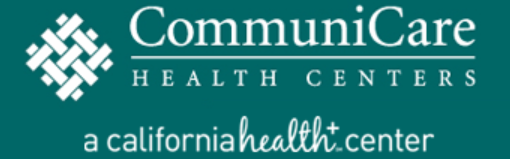 Date Updated
[Title]
Redwood Community Health Coalition 
Promising Practice
PROMISING PRACTICE OVERVIEW
ACTIONS TAKEN
[CONTENT]
[CONTENT]
AIM
WORKFLOW
[CONTENT]
[BASIC FLOWCHART]
MEASURES
[CONTENT]
RESULTS TO DATE
[CONTENT]
Image Title/Chart Title/Etc.
[INSERT IMAGE HERE]
LESSONS LEARNED
[CONTENT]
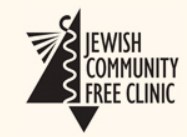 Date Updated
[Title]
Redwood Community Health Coalition 
Promising Practice
PROMISING PRACTICE OVERVIEW
ACTIONS TAKEN
[CONTENT]
[CONTENT]
AIM
WORKFLOW
[CONTENT]
[BASIC FLOWCHART]
MEASURES
[CONTENT]
RESULTS TO DATE
[CONTENT]
Image Title/Chart Title/Etc.
[INSERT IMAGE HERE]
LESSONS LEARNED
[CONTENT]
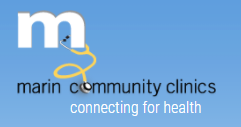 Date Updated
[Title]
Redwood Community Health Coalition 
Promising Practice
PROMISING PRACTICE OVERVIEW
ACTIONS TAKEN
[CONTENT]
[CONTENT]
AIM
WORKFLOW
[CONTENT]
[BASIC FLOWCHART]
MEASURES
[CONTENT]
RESULTS TO DATE
[CONTENT]
Image Title/Chart Title/Etc.
[INSERT IMAGE HERE]
LESSONS LEARNED
[CONTENT]
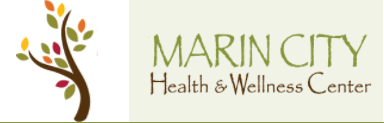 Date Updated
[Title]
Redwood Community Health Coalition 
Promising Practice
PROMISING PRACTICE OVERVIEW
ACTIONS TAKEN
[CONTENT]
[CONTENT]
AIM
WORKFLOW
[CONTENT]
[BASIC FLOWCHART]
MEASURES
[CONTENT]
RESULTS TO DATE
[CONTENT]
Image Title/Chart Title/Etc.
[INSERT IMAGE HERE]
LESSONS LEARNED
[CONTENT]
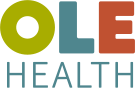 Date Updated
[Title]
Redwood Community Health Coalition 
Promising Practice
PROMISING PRACTICE OVERVIEW
ACTIONS TAKEN
[CONTENT]
[CONTENT]
AIM
WORKFLOW
[CONTENT]
[BASIC FLOWCHART]
MEASURES
[CONTENT]
RESULTS TO DATE
[CONTENT]
Image Title/Chart Title/Etc.
[INSERT IMAGE HERE]
LESSONS LEARNED
[CONTENT]
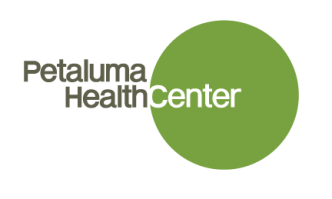 Date Updated
[Title]
Redwood Community Health Coalition 
Promising Practice
PROMISING PRACTICE OVERVIEW
ACTIONS TAKEN
[CONTENT]
[CONTENT]
AIM
WORKFLOW
[CONTENT]
[BASIC FLOWCHART]
MEASURES
[CONTENT]
RESULTS TO DATE
[CONTENT]
Image Title/Chart Title/Etc.
[INSERT IMAGE HERE]
LESSONS LEARNED
[CONTENT]
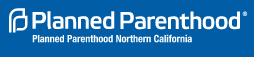 Date Updated
[Title]
Redwood Community Health Coalition 
Promising Practice
PROMISING PRACTICE OVERVIEW
ACTIONS TAKEN
[CONTENT]
[CONTENT]
AIM
WORKFLOW
[CONTENT]
[BASIC FLOWCHART]
MEASURES
[CONTENT]
RESULTS TO DATE
[CONTENT]
Image Title/Chart Title/Etc.
[INSERT IMAGE HERE]
LESSONS LEARNED
[CONTENT]
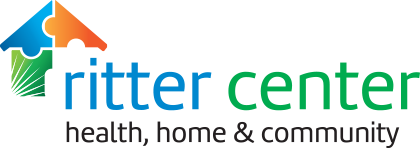 Date Updated
[Title]
Redwood Community Health Coalition 
Promising Practice
PROMISING PRACTICE OVERVIEW
ACTIONS TAKEN
[CONTENT]
[CONTENT]
AIM
WORKFLOW
[CONTENT]
[BASIC FLOWCHART]
MEASURES
[CONTENT]
RESULTS TO DATE
[CONTENT]
Image Title/Chart Title/Etc.
[INSERT IMAGE HERE]
LESSONS LEARNED
[CONTENT]
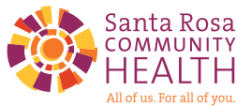 Date Updated
[Title]
Redwood Community Health Coalition 
Promising Practice
ACTIONS TAKEN
PROMISING PRACTICE OVERVIEW
AIM
WORKFLOW
.
MEASURES
RESULTS TO DATE
LESSONS LEARNED
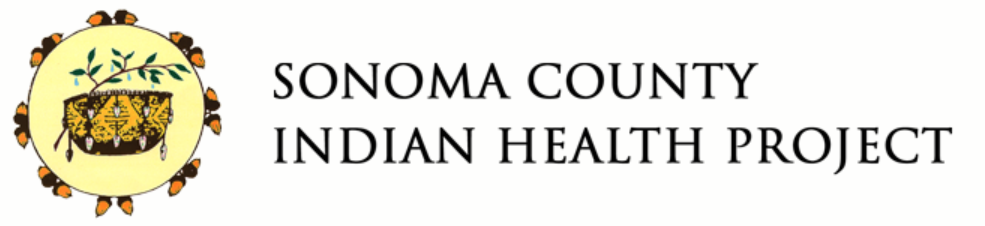 Date Updated
[Title]
Redwood Community Health Coalition 
Promising Practice
PROMISING PRACTICE OVERVIEW
ACTIONS TAKEN
[CONTENT]
[CONTENT]
AIM
WORKFLOW
[CONTENT]
[BASIC FLOWCHART]
MEASURES
[CONTENT]
RESULTS TO DATE
[CONTENT]
Image Title/Chart Title/Etc.
[INSERT IMAGE HERE]
LESSONS LEARNED
[CONTENT]
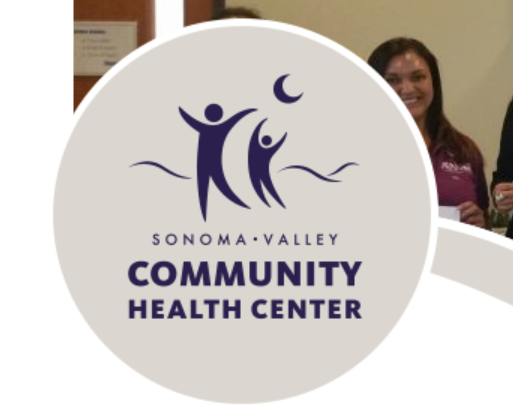 Date Updated
[Title]
Redwood Community Health Coalition 
Promising Practice
PROMISING PRACTICE OVERVIEW
ACTIONS TAKEN
[CONTENT]
[CONTENT]
AIM
WORKFLOW
[CONTENT]
[BASIC FLOWCHART]
MEASURES
[CONTENT]
RESULTS TO DATE
[CONTENT]
Image Title/Chart Title/Etc.
[INSERT IMAGE HERE]
LESSONS LEARNED
[CONTENT]
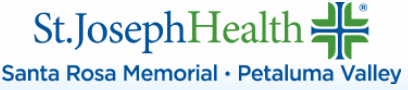 Date Updated
[Title]
Redwood Community Health Coalition 
Promising Practice
PROMISING PRACTICE OVERVIEW
ACTIONS TAKEN
[CONTENT]
[CONTENT]
AIM
WORKFLOW
[CONTENT]
[BASIC FLOWCHART]
MEASURES
[CONTENT]
RESULTS TO DATE
[CONTENT]
Image Title/Chart Title/Etc.
[INSERT IMAGE HERE]
LESSONS LEARNED
[CONTENT]
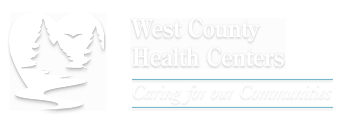 Date Updated
[Title]
Redwood Community Health Coalition 
Promising Practice
PROMISING PRACTICE OVERVIEW
ACTIONS TAKEN
[CONTENT]
[CONTENT]
AIM
WORKFLOW
[CONTENT]
[BASIC FLOWCHART]
MEASURES
[CONTENT]
RESULTS TO DATE
[CONTENT]
Image Title/Chart Title/Etc.
[INSERT IMAGE HERE]
LESSONS LEARNED
[CONTENT]
Date Updated
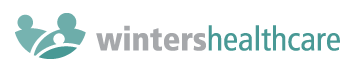 [Title]
Redwood Community Health Coalition 
Promising Practice
PROMISING PRACTICE OVERVIEW
ACTIONS TAKEN
[CONTENT]
[CONTENT]
AIM
WORKFLOW
[CONTENT]
[BASIC FLOWCHART]
MEASURES
[CONTENT]
RESULTS TO DATE
[CONTENT]
Image Title/Chart Title/Etc.
[INSERT IMAGE HERE]
LESSONS LEARNED
[CONTENT]